Инструментариум за обучение относно ЕОП 1. Екологосъобразни обществени поръчки (ЕОП) — въведение
Инструментариум за обучение относно ЕОП
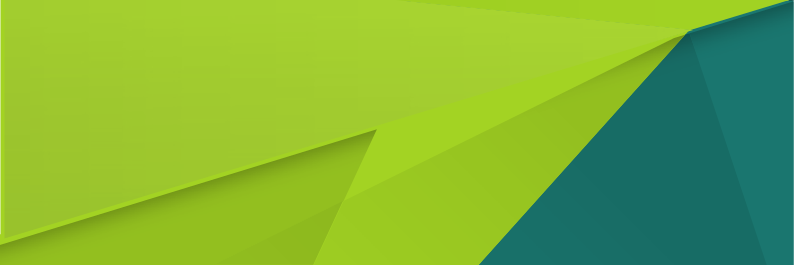 Модул 2: Стратегически аспекти на ЕОП
Модул 1: Въведение
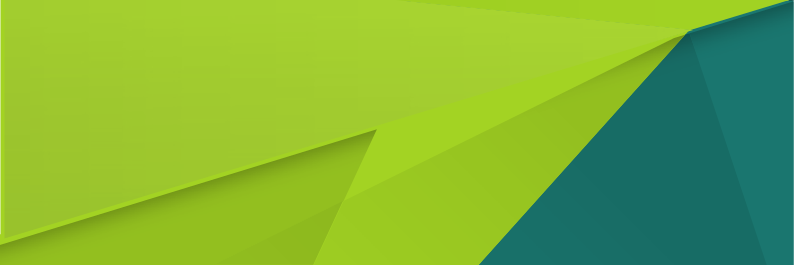 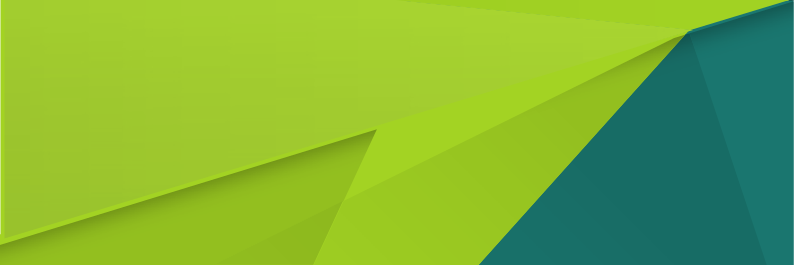 Модул 4: Оценка на нуждите
Модул 5: Кръгови обществени поръчки
Модул 6: Ангажиране на пазара
Модул 7: Оперативни теми (ключови сектори за ЕОП)
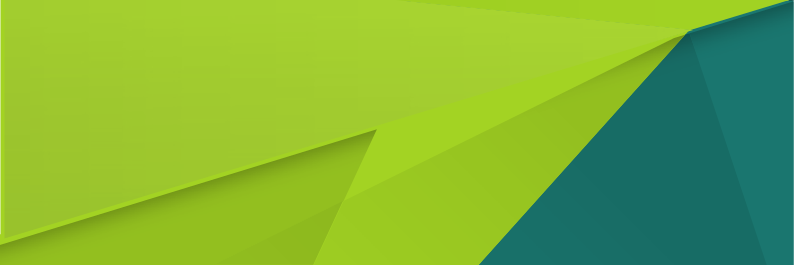 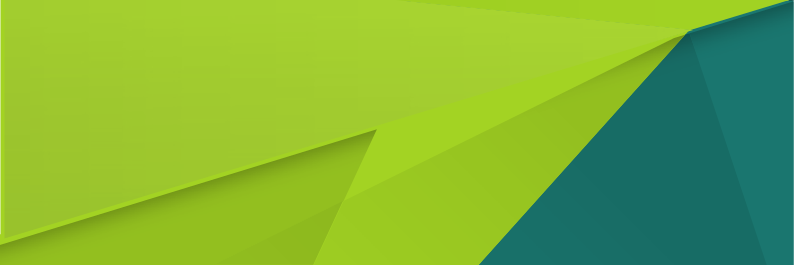 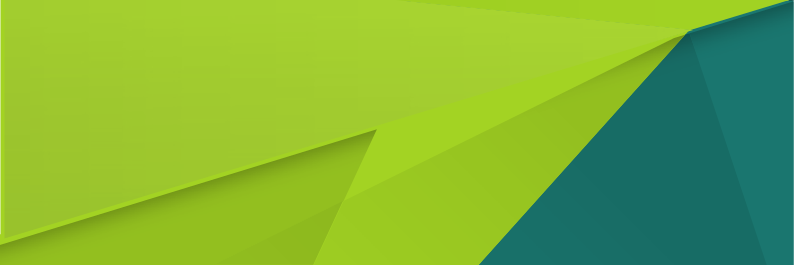 Модул 3: Правни аспекти на ЕОП
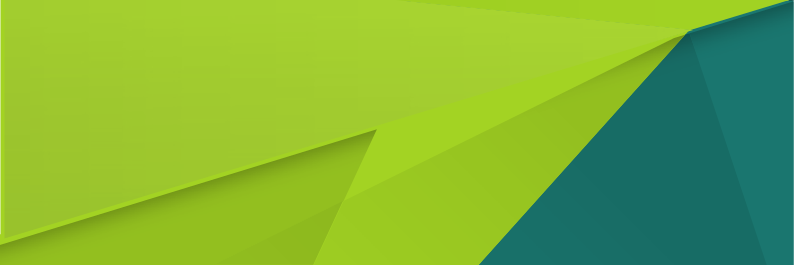 2
Модул 1: Въведение
Защо обществени поръчки?
Обществените поръчки представляват мощна движеща сила на пазара
1,8 трлн. EUR 
се разходват от публичните органи в ЕС всяка година
(14 % от БВП на ЕС)
ЕОП имат за цел да използват тази движеща сила за развитие на пазара с оглед повишаване на устойчивостта на стоките и услугите
3
Модул 1: Въведение
Защо обществени поръчки?
Публичните органи купуват значителен набор от стоки и услуги
Обновяване на сгради
Компютри
Услуги по приготвяне и доставяне на храна
Строителство на пътища
Офис консумативи
Превозни средства
Електроенергия
Услуги за обществен транспорт
Услуги по почистване
Мебели
Пазарният дял на публичния сектор обичайно е 5—15 % 
— а понякога много повече
Модул 1: Въведение
4
Въздействията на обществените поръчки
Всеки продукт, който купуваме, оказва широк набор от въздействия върху околната среда през целия жизнен цикъл на продукта
Модул 1: Въведение
5
Въздействия: изменение на климата/емисии на CO2
Въздействия от нашите покупки:
Електроенергия, използвана за захранване на сгради и оборудване
Гориво, консумирано от нашите превозни средства или за отопление на сгради 
Емисии от промишлени процеси и транспорт по веригите на доставка
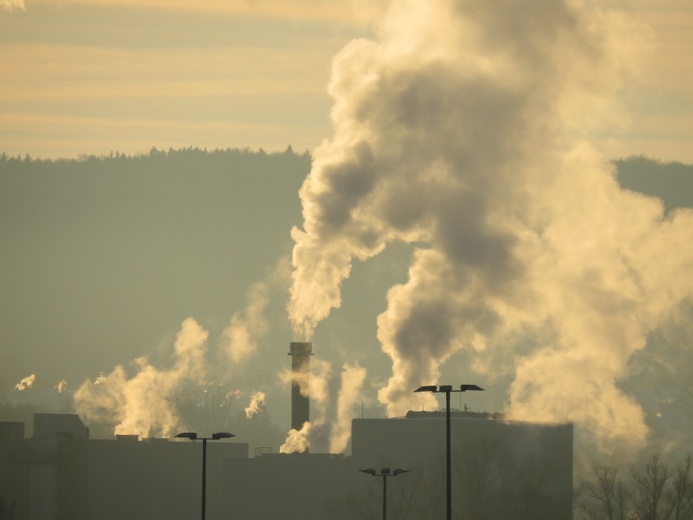 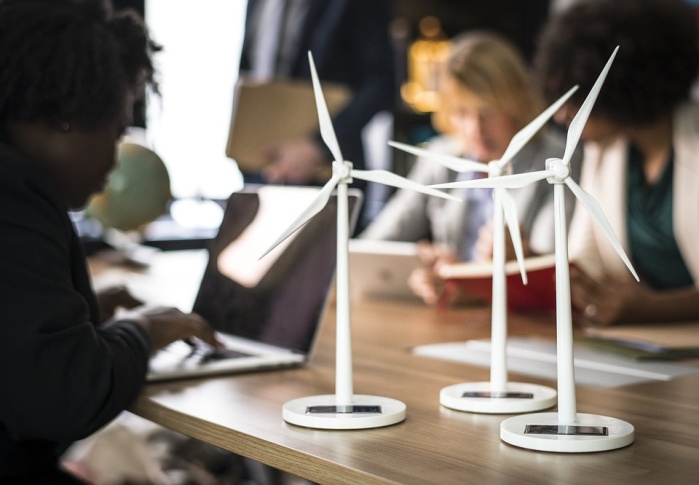 Как могат да помогнат ЕОП?
Чрез изискване на високи стандарти за енергийна ефективност за сгради и продукти
Чрез покупка на зелено електричество
Чрез преминаване към превозни средства с нулеви емисии (и като насърчават доставчиците да правят същото)
Модул 1: Въведение
6
Въздействия: качество на въздуха и на водата
Въздействия от нашите покупки:
Замърсяване от превозни средства, собственост на обществения сектор, които извършват нашите услуги или доставят нашите продукти
Използване на химически продукти (напр. за почистване), съдържащи токсични вещества
Използване на пестициди и торове на химична база в производството на храни
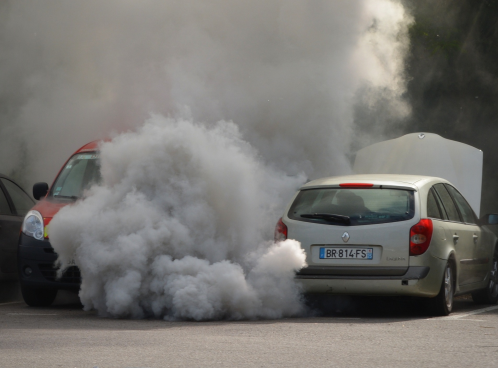 Как могат да помогнат ЕОП?
Чрез преминаване към превозни средства с нулеви емисии (и като насърчават доставчиците да правят същото)
Като изискват услугите по почистване да се извършват с продукти с екомаркировка
Като изискват органични продукти при договори за хранене и приготвяне и доставяне на храна
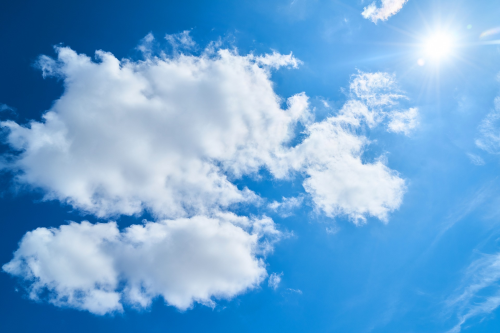 Модул 1: Въведение
7
Въздействия: използване на отпадъци и ресурси
Въздействия от нашите покупки:
Депониране на електрически продукти в края на техния живот
Отпадъчни материали от строителни работи и дейности по разрушаване
Опаковки, използвани при доставка на стоки
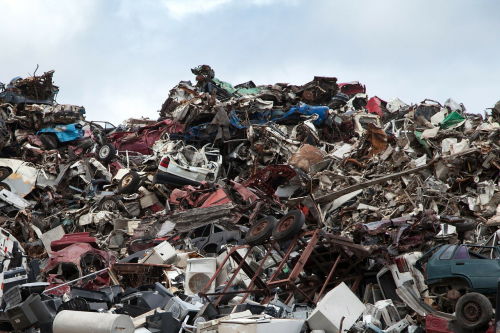 Как могат да помогнат ЕОП?
Като насърчават решения на кръговата икономика
Като изискват удължаване на периода на експлоатация на продуктите и осигуряване на резервни части
Като изискват използване на по-малко опаковки или на опаковки за многократна употреба
Като насърчават използването на рециклирани материали в строителството
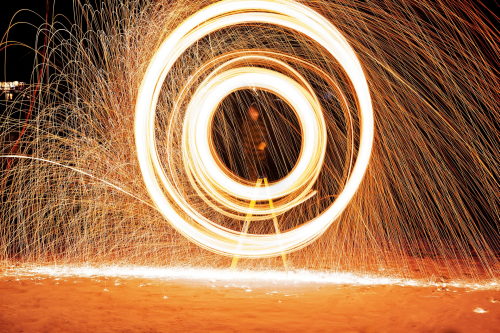 Модул 1: Въведение
8
Въздействия
Обществените поръчки могат да бъдат мощен инструмент за реализиране на целите на политиката за околната среда ….

….ИЛИ….

….могат да бъдат част от проблема
Модул 1: Въведение
9
Екологосъобразна обществена поръчка
ЕОП е … „процес, при който публичните органи имат за цел да възложат обществени поръчки за стоки, услуги и работи с намалено въздействие върху околната среда през целия им жизнен цикъл в сравнение със стоки, услуги и работи със същата основна функция, които биха били доставени вместо тях“

ЕОП могат да засегнат въздействието върху околната среда: 
пряко — чрез подобряване на екологичната ефективност на закупените стоки, услуги и работи
косвено — чрез използване на този пазарен лост за насърчаване на дружествата да инвестират в по-чисти продукти и услуги
Модул 1: Въведение
10
Политика и регулаторна рамка на ЕС относно ЕОП
Съобщение на ЕК (2017 г.): Повишаване на ефективността на обществените поръчки в Европа и в полза на Европа — основните приоритети включват:
Осигуряване на по-широко внедряване на иновативни, екологосъобразни и социални обществени поръчки
Повишаване на професионализацията на публичните купувачи
Преработени директиви относно обществените поръчки (2014 г.) 
— основната цел е да се улесни и осигури по-значително включване на общи обществени цели в процеса по изготвяне на обществени поръчки.
Модул 1: Въведение
11
ЕОП на практика: Мюнхен (2017 г.)
Органична и балансирана храна за училищата
Договор за приготвяне и доставяне на храна за 300 обекта (490 000 ученици)
Най-малко 50 % органично производство (90—100 % за месни продукти и 100 % за яйца)
Риба от сертифицирани устойчиви източници
Договорът за обществена поръчка е възложен 40 % за цена, 50 % за разнообразие и вкус, 10 % за други социални и екологични фактори
Изследване на конкретен случай
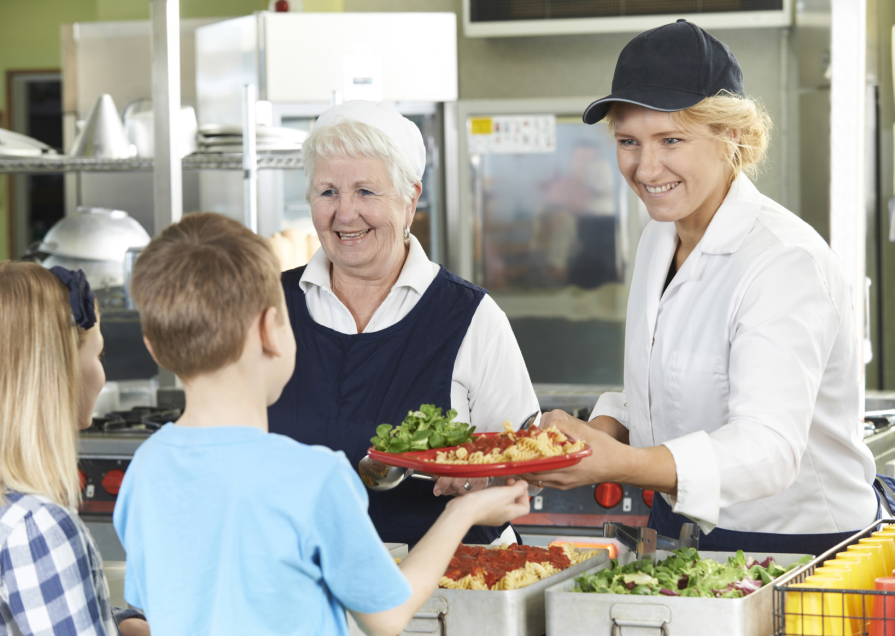 Модул 1: Въведение
12
ЕОП на практика: Вагенинген (2016 г.)
Кръгова обществена поръчка за мебели
Подход с използване на кръгова обществена поръчка за обновяване на сградата на кметството
За мебелите да е посочен съставът и произходът на всички материали и начинът им на повторно използване след края на живота на продукта (част от нидерландската програма ReNtry)
Без токсични материали и без временни опаковки
Постигнатите цени не са по-високи от обичайното 

Изследване на конкретен случай
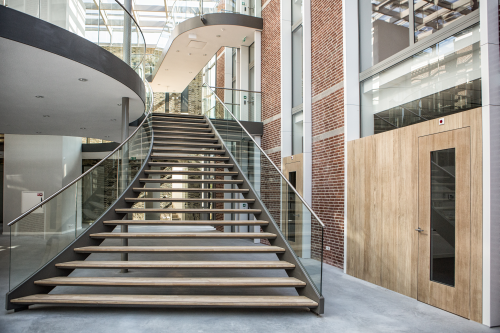 Модул 1: Въведение
13
ЕОП на практика: Вааса (2014 г.)
Възстановяване на биогаз за използване в обществения транспорт
Гр. Вааса си е поставил за цел да стане климатично неутрален до 2035 г.
Закупени са 12 нови автобуса на биогаз, заедно с услуги за техническо обслужване
Биогаз, генериран от местно дружество за управление на отпадъци от утайки от отпадъчни води
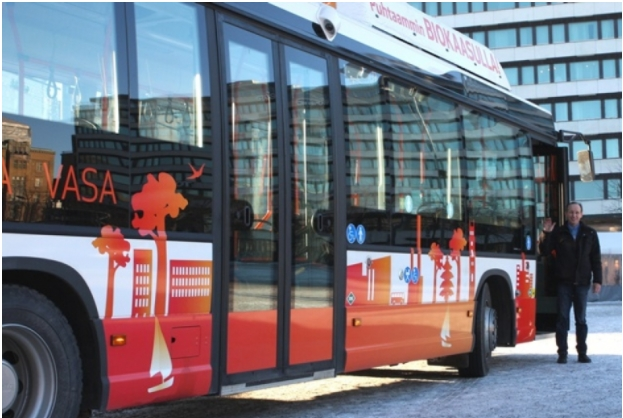 15 % по-висока стойност от автобусите на дизелово гориво, но разходите за гориво остават в регионалната икономика

Изследване на конкретен случай
Image: град Вааса
Модул 1: Въведение
14
Допълнителни насоки и помощ
Купувайте екологосъобразно! (3то издание, 2016 г.)

Критерии на ЕС за ЕОП 

Примери за добри практики
Бюро за помощ относно ЕОП
За допълнителна помощ относно ЕОП се свържете с
 бюрото на ЕС за безплатна помощ
Инструментариум, разработен за Европейската комисия от ICLEI — Международна асоциация на органите на местното самоуправление за устойчиво развитие
Автор на модула: ICLEI — Международна асоциация на органите на местното самоуправление за устойчиво развитие 
Собственик, редактор: Европейска комисия, ГД „Околна среда“, 2019 г.
Снимки: с разрешението на Pixabay.com от Creative Commons CCO
Отказ от отговорност: Този инструментариум представлява индикативен документ на службите на Комисията и не може да се приема за обвързващ за тази институция по какъвто и да е начин. Нито Европейската комисия, нито което и да е лице, действащо от нейно име, носят отговорност за начина, по който би могла да бъде използвана информацията в този документ.
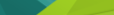 Модул 1: Въведение